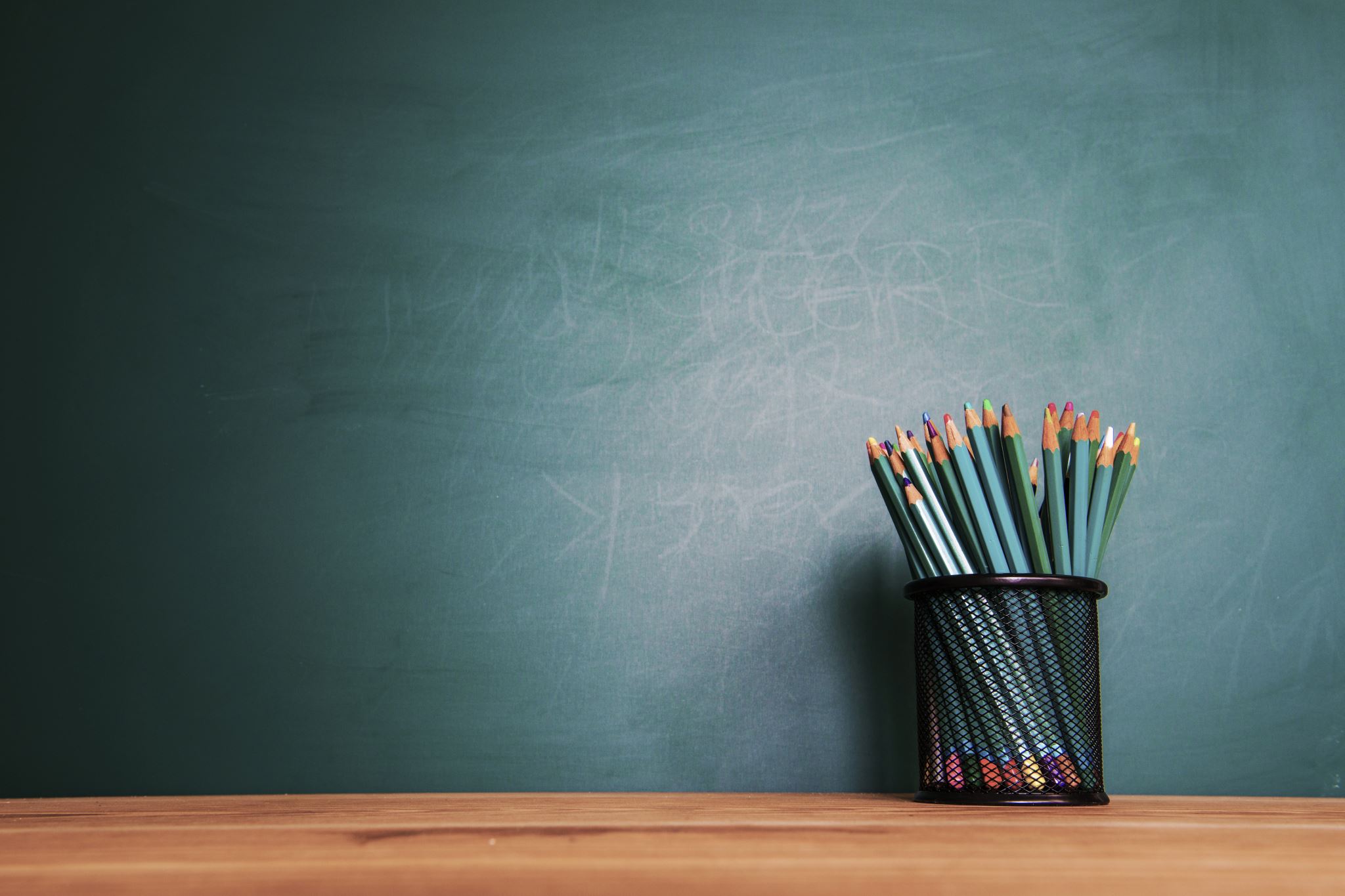 Навчально-науковий інститут міжнародних відносин Загальноінститутський каталог вибіркових дисциплінгалузь знань 29 «Міжнародні відносини»
Освітній рівень: магістр
Рік вступу: 2023
Загальні положення
1.	Загальноінститутський каталог містить наскрізний перелік вибіркових дисциплін за галуззю знань 29 Міжнародні відносини.  Створення та використання Каталогу є одним з механізмів реалізації студентоцентричного підходу до формування освітнього простору. Вибір з Каталогу дисциплін є одним з варіантів реалізації студентами права на вільний вибір навчальних дисциплін (п.2.2.6 Положення http://www.iir.edu.ua/uploads/files/Poriadok%20vyboru%20dyscyplin%20(03_12_2018).PDF)   Дисципліни пропонуються для обрання здобувачами освітніх програм другого (магістерського) рівня вищої освіти очної форми навчання (мова навчання – українська) спеціальності 291 Міжнародні відносини суспільні комунікації та регіональні студії, які реалізуються в Навчально-наукового інституті міжнародних відносин. 
         2.	Загальний обсяг дисциплін даного блоку становить 9 кредитів ЄКТС (3 дисципліни у 3-му семестрі). Дисципліни із Каталогу обираються студентами першого року навчання шляхом вільного вибору в електронній системі Moodle (протягом січня місяця першого року навчання на освітній програмі). Група студентів вважається сформованою, якщо кількість студентів, що її обрали становить не менше 15 осіб. Студенту може бути відмовлено у реалізації його вибору і запропоновано здійснити новий вибір, якщо (1) кількість студентів, що обрали дану дисципліну перевищує 20 осіб. У цьому випадку перевага надається студентам, які зафіксували свій вибір раніше; (2) якщо кількість студентів, які обрали одну дисципліну з Каталогу є меншою за 15 осіб; (3) якщо дана дисципліна вже передбачена навчальним планом тієї освітньої програми, на якій навчається здобувач освіти. У випадку, якщо студенту відмовлено у здійсненому ним виборі із зазначених причин, йому надається можливість здійснити повторний вибір з дисциплін, групи за якими вже сформовані і де немає перевищення встановлених максимумів, а також які не призведуть до повторної відмови з аналогічних причин.
Спеціальність 291 Міжнародні відносини, суспільні комунікації та регіональні студії
Спеціальність 291 Міжнародні відносини, суспільні комунікації та регіональні студії
Освітні програми:
Міжнародні відносини
Дипломатія і міжнародне співробітництво
Міжнародні комунікації
Регіональні студії
Зовнішня політика та національна безпека
Сучасні загрози світовій безпеці
Соціальні інформаційні кампанії
Міжнародна практика реклами
Спічрайтинг
Стратегічне планування в дипломатії
Менеджмент міжнародних організацій
Інституції та програми міжнародного розвитку
Геополітичні та геоекономічні інтереси країн світу
Політика пам’яті vs. імперські амбіції Росії
Глобальне військово-технічне співробітництво в умовах бойових дій
Великий спорт у світовій політиці
Туристичний бізнес у світовій політиці
Сучасні теорії міжнародних відносин
Шпигуни та дипломати: спеціальний інструментарій зовнішньої політики
Енергетична та екологічна безпека у міжнародних відносинах
Розширення ЄС та політика євроінтеграції України
Ядерна зброя у світовій політиці
Велетні світової політики: зовнішньополітичні стратегії великих держав сьогодення
Ідентичності у світовій політиці: релігійний, цивілізаційний, культурний чинники
Теорія і практика військових союзів в сучасному світі
Геополітика та геостратегія